Complex queries
Cyberworld
November
2014
Sandrine Ammann
Marketing & Communications Officer
Agenda
Latest developments
Complex queries
Search syntax
Field code
Examples
CLIR
“Wrap-up” example

Q&A session
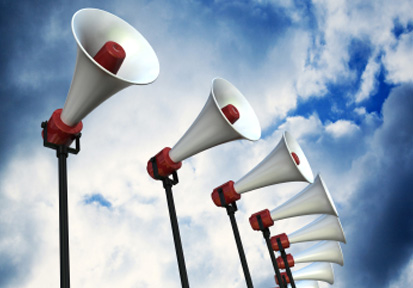 New collection: Germany
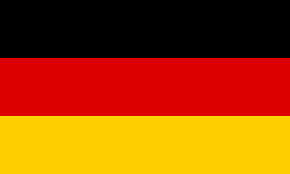 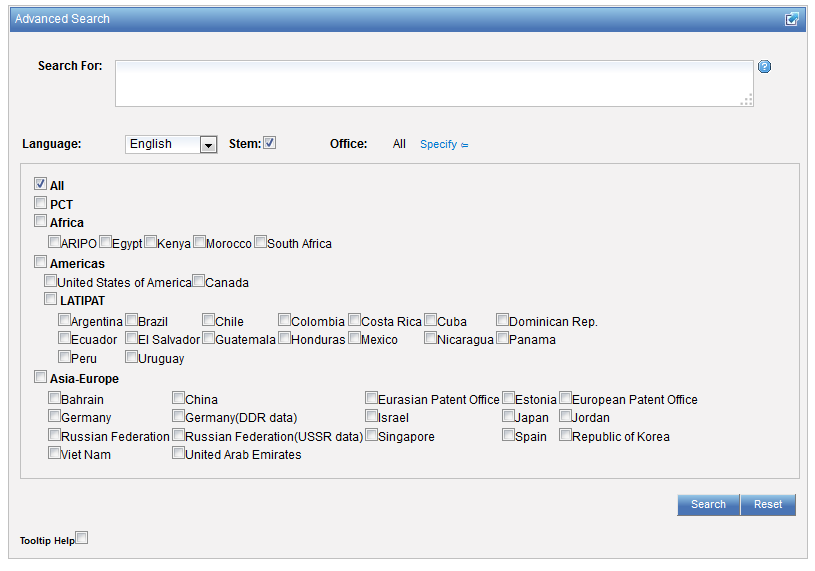 PATENTSCOPE account
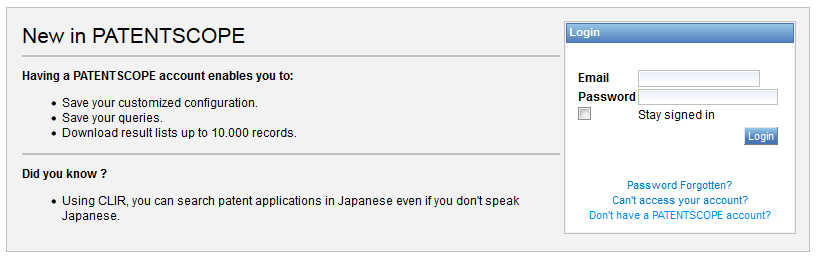 COMPLEX QUERIES
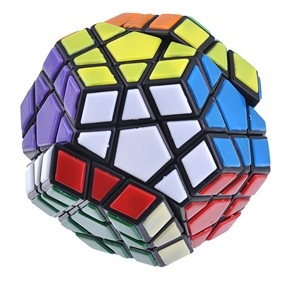 Advanced search interface
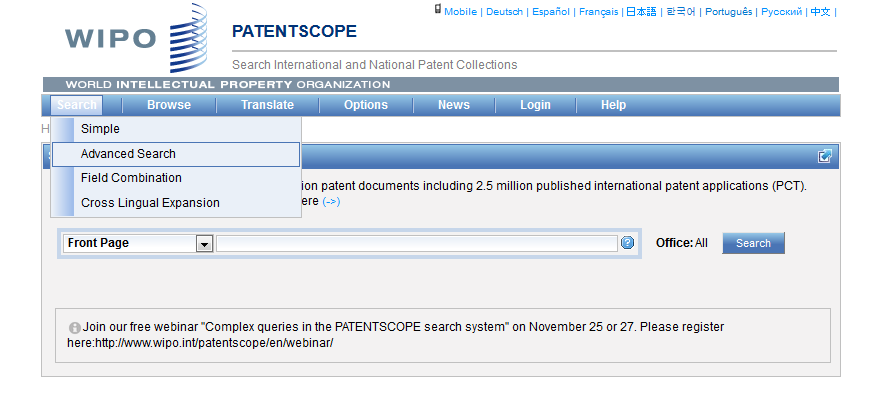 Help
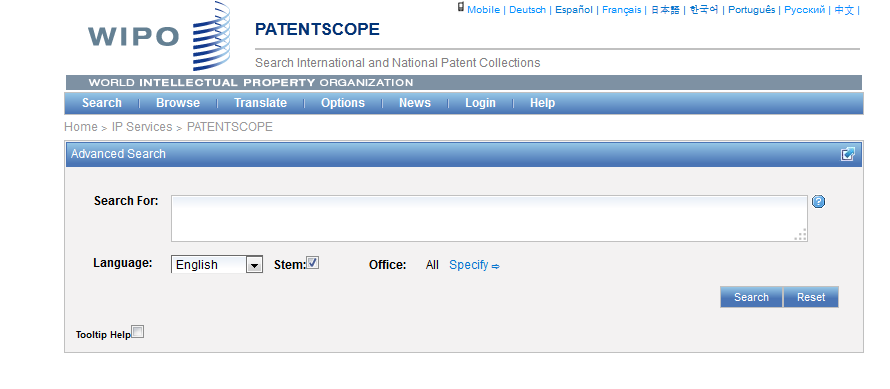 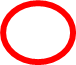 Tooltip help
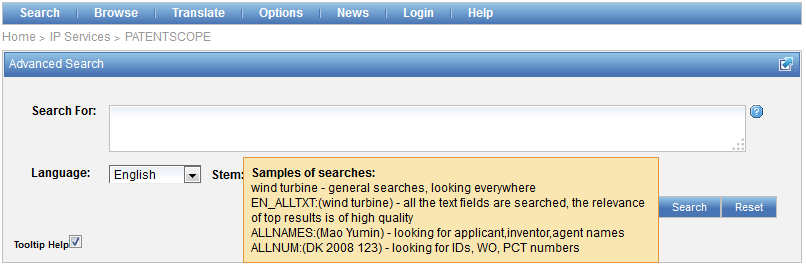 Question mark help
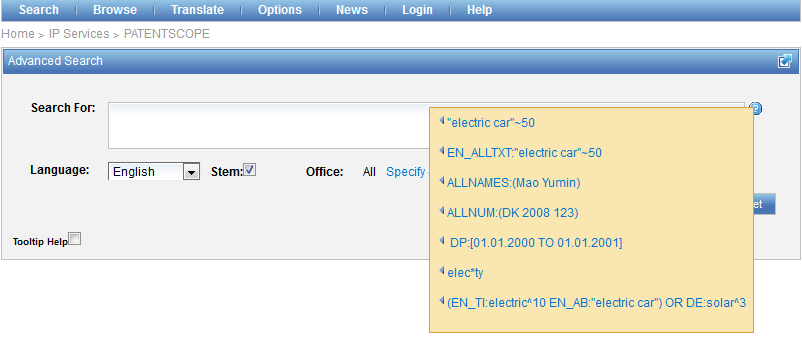 Advanced search interface
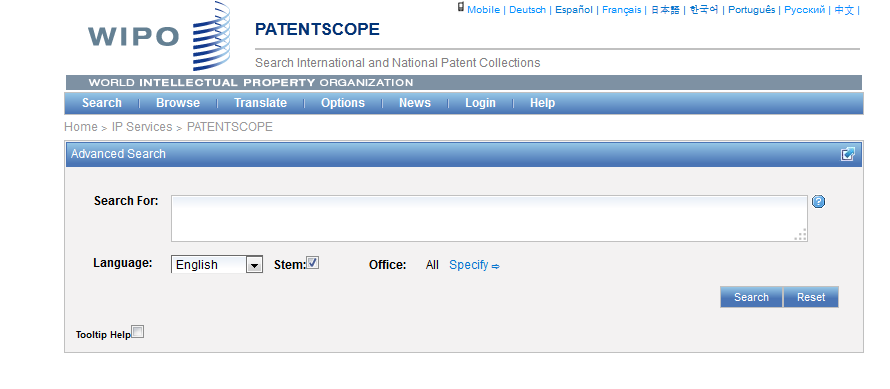 Stem
Stem = stemming
Process that removes common endings from words.
	critical	critically	criticism	each word is reduced to ‘critic’
    	criticisms     	critics
Stemming
no dictionary includes the necessary technical terms to express patent concepts 


Porter Stemming Algorithm finds words that contain common roots

Save time and effort
Stemming - example
Results: 308,082
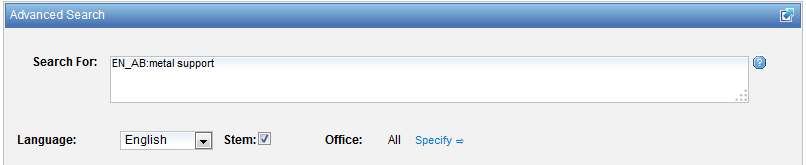 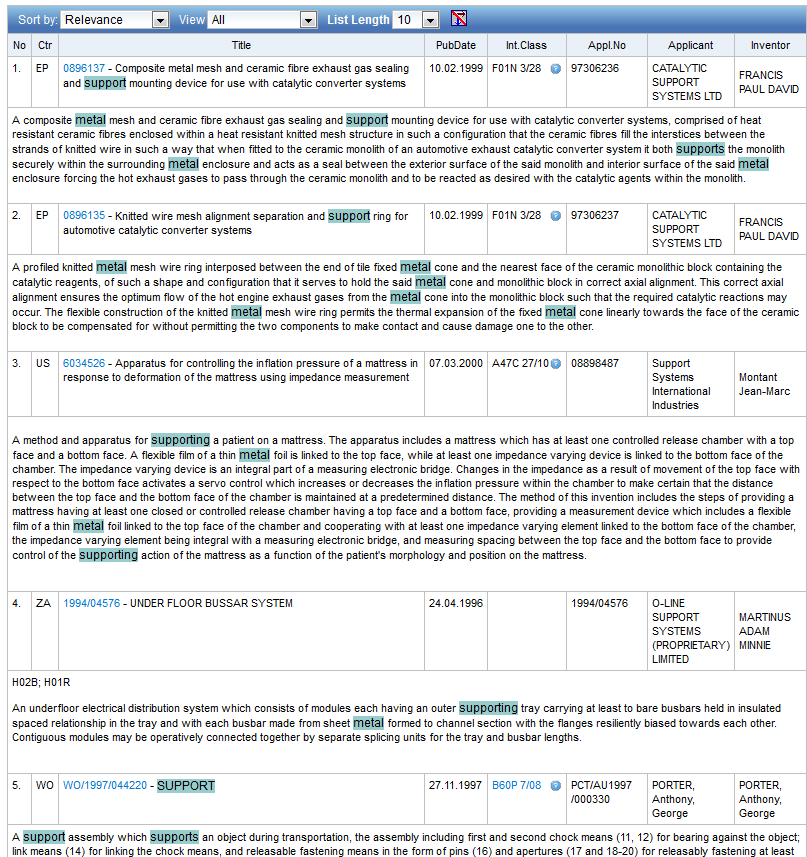 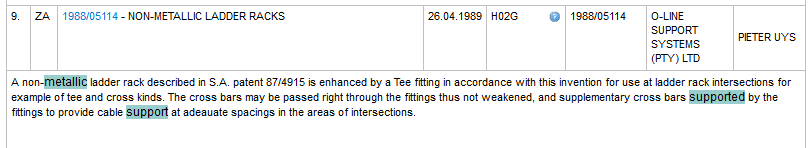 Stemming - example
Results: 172,233
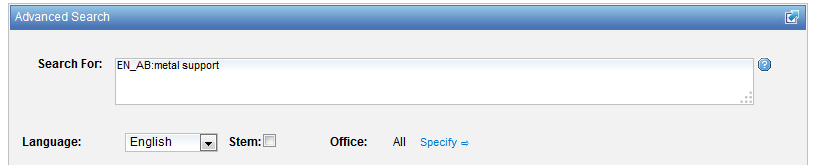 Advanced search interface
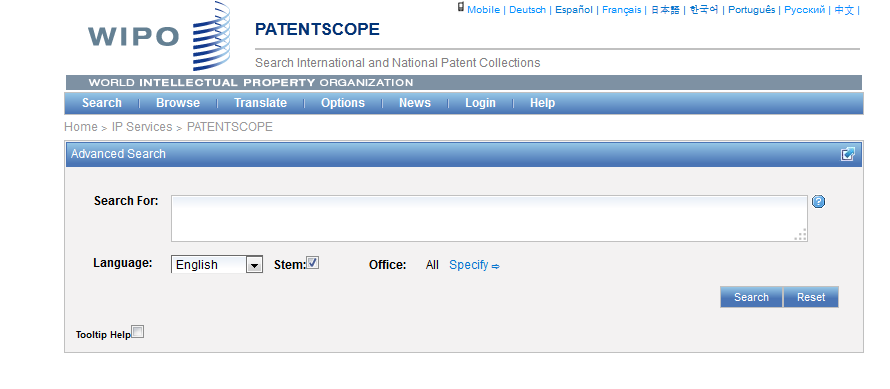 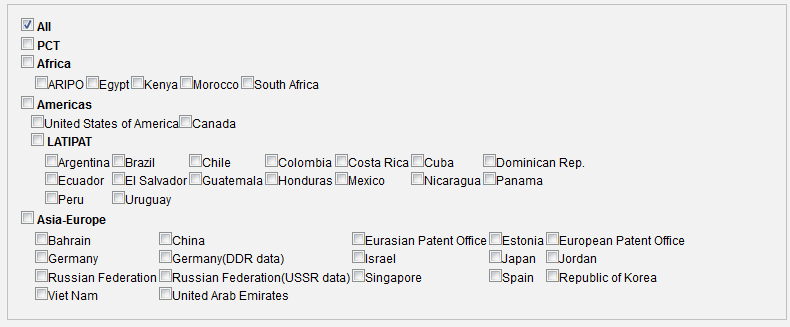 Advanced search interface
Search syntax
Search fields
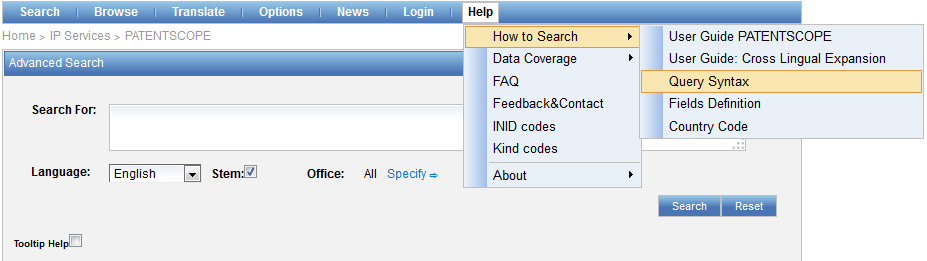 Search syntax
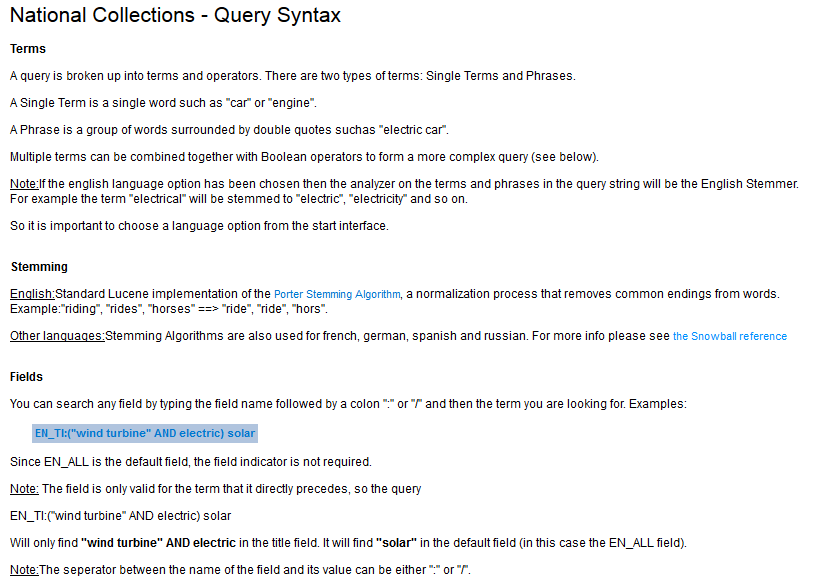 Wildcards – truncation: ? *
plural form of a word, or alternative spellings

* stands for 0 or more characters
? stands single character

		te?t = test or text 
		electric* = electrical; electricity
		behavi*r = behaviour or behavior
		micro?p* = microspeaker, microsporidial
Boolean operators
Boolean operators define the relationships between words or groups of words.

AND
OR
ANDNOT - NOT
Proximity: NEAR = ~5
cell NEAR10 pack = «cell pack»~10
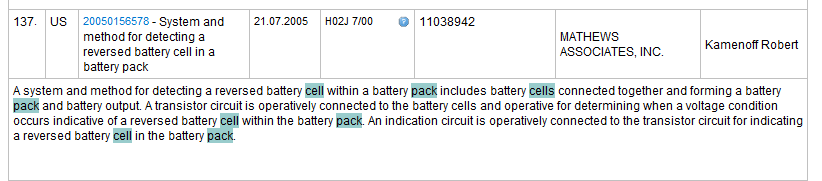 Proximity: before
EN_AB:(electric BEFORE car)
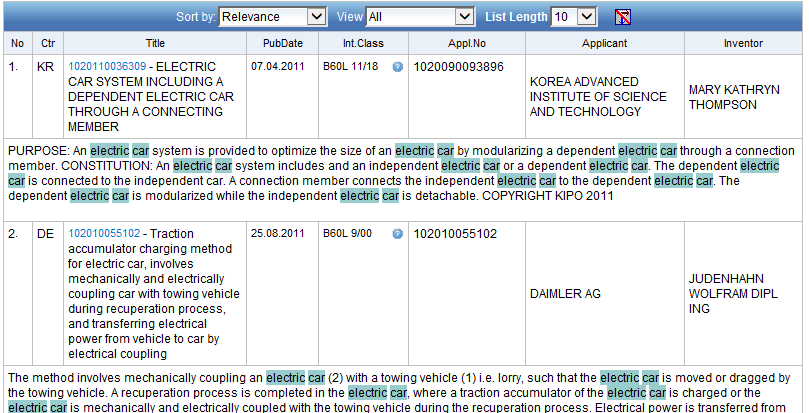 Fuzzy searches
Use of the tilde: ~

Examples:
 roam~      		foam / roams

Roam~0.8
[Speaker Notes: Smilar in spelling]
Grouping/nesting
Solar OR (wind AND turbine)
(solar OR wind) AND turbine

EN_TI: electric car
 electric will be searched in English title but car in all fields

EN_TI: (electric car)
Both electric and car will be searched in the English title
Grouping/nesting
Not all combinations work:

(electric AND car) NEAR power  X

power NEAR (electric AND car) X


power NEAR (vehicle OR car) 

EN_AB: hearing NEAR aid   X
EN_AB: (hearing NEAR aid)
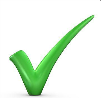 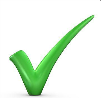 [Speaker Notes: Composition rules of operators
Avoid ambiguity]
Date search
Range:
DP:[01.01.2000 TO 01.01.2001]


Can also be used to search non-date fields
IN: {Smith to Terence}
^ caret = weighting factor
Same result but ranking will be different
touch^3 AND polarize
Search fields
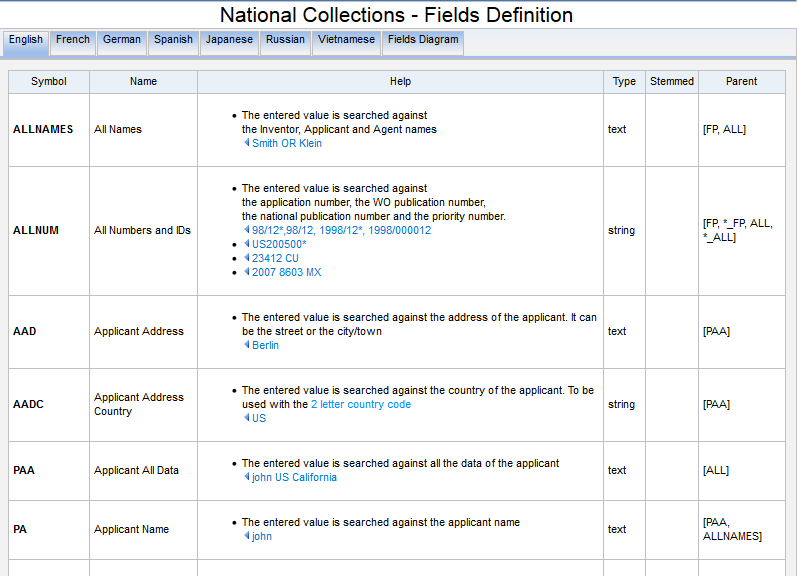 Examples
FP = front page
ALL = all fields
ALL_NAMES = all names
IC = IPC
DP = publication date
CTR = country either WO or country from nat collection
NPCC= national phase entry
AN = origin of PCT
http://patentscope.wipo.int/search/en/help/fieldsHelp.jsf
Fields rules
Basic fields: elements of a patent document
Derived fields

2 letter code = individual field
EN_TI  	FR_AB 	 ES_DE_S
Convention: language specified by 2 letters
		          if not specified all languages 
S = stemmed

: to separate term without any space
Fields: golden rules
EN_ALL = default field       field indicator not required
Field name followed by : ":" or "/" 
The field is only valid for the term that it directly precedes, so the query:
    EN_TI:("wind turbine" AND electric) solar

Results: "wind turbine" AND electric in the title field.      "solar" in the default field (EN_ALL ).
Date search
Simple:
DP:01.02.2000
DP:20000201
DP:02.2000
DP:200002
DP:2000
Example: IPC
IC :A
IC :A47
IC :A47L
IC :A47L1
IC:A47L11
IC:A47L11/03
Example: grant
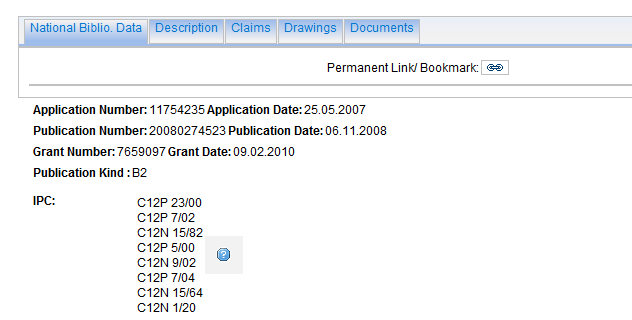 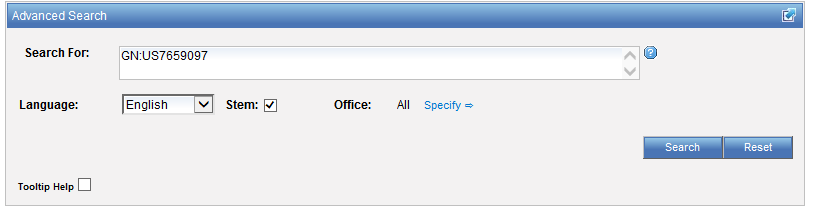 Example: grant
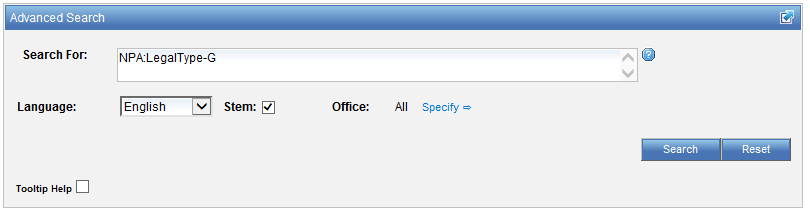 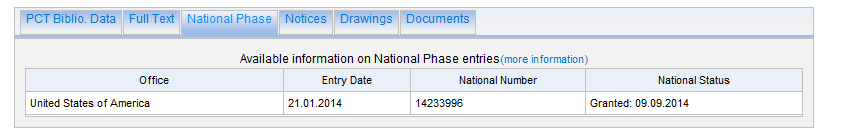 Example: licensing + 3rd party observation
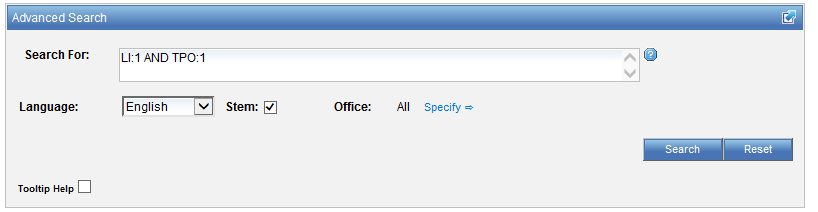 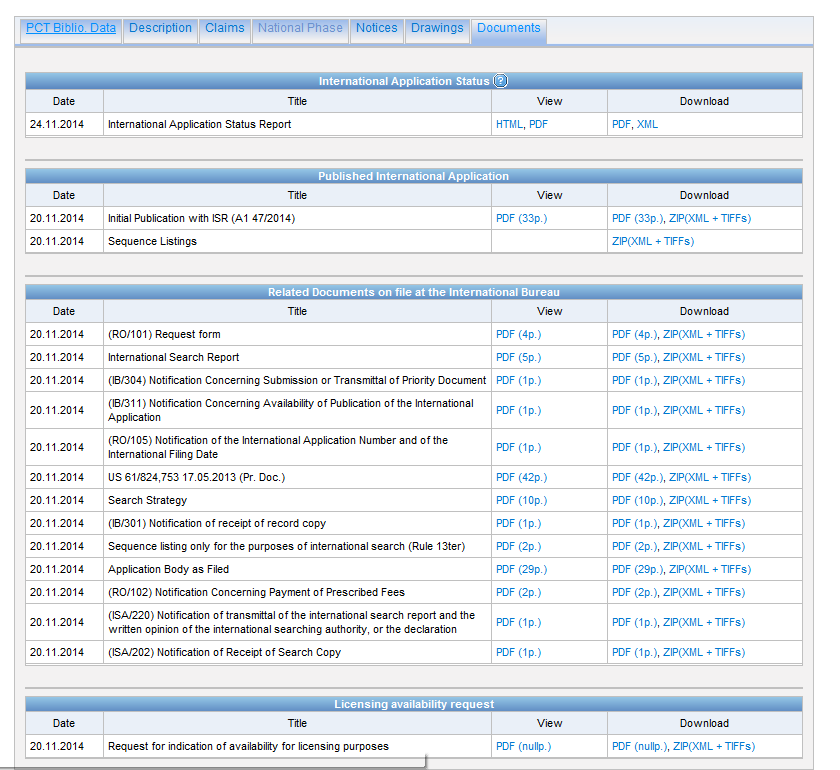 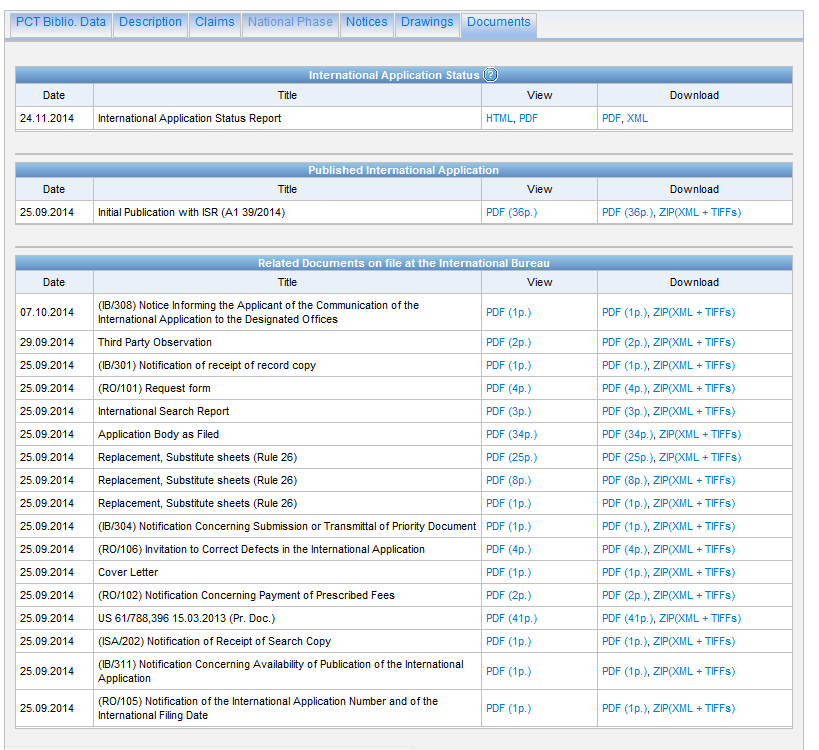 Example: last pub + applicant
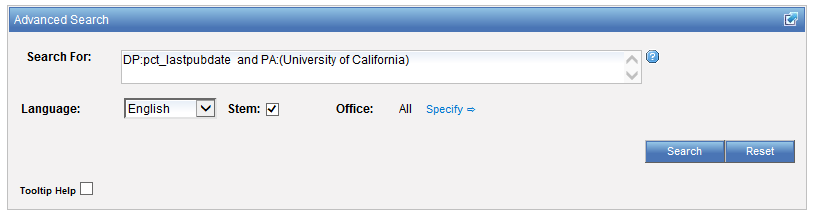 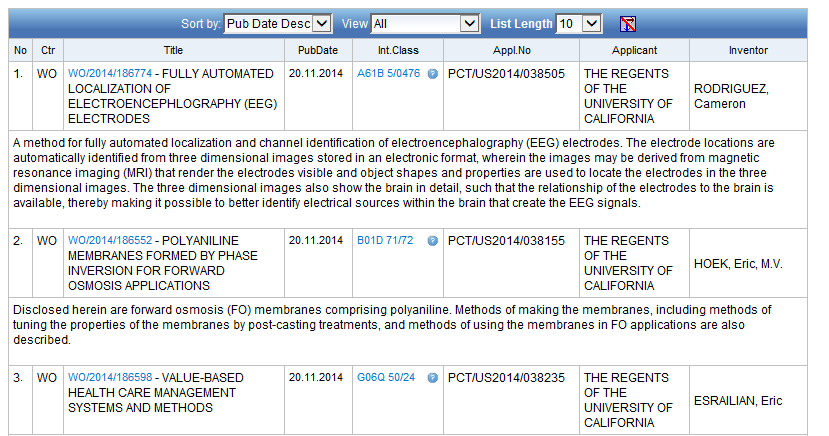 Example: national phase entry
All applications that entered national phase in China in 2012
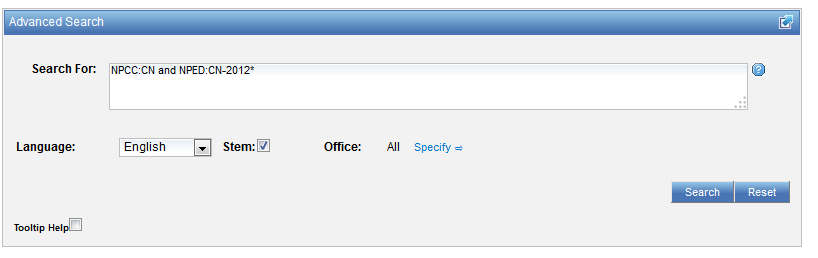 Searching with CLIR
Synonyms
Translation into 12 languages
How to search using CLIR - example
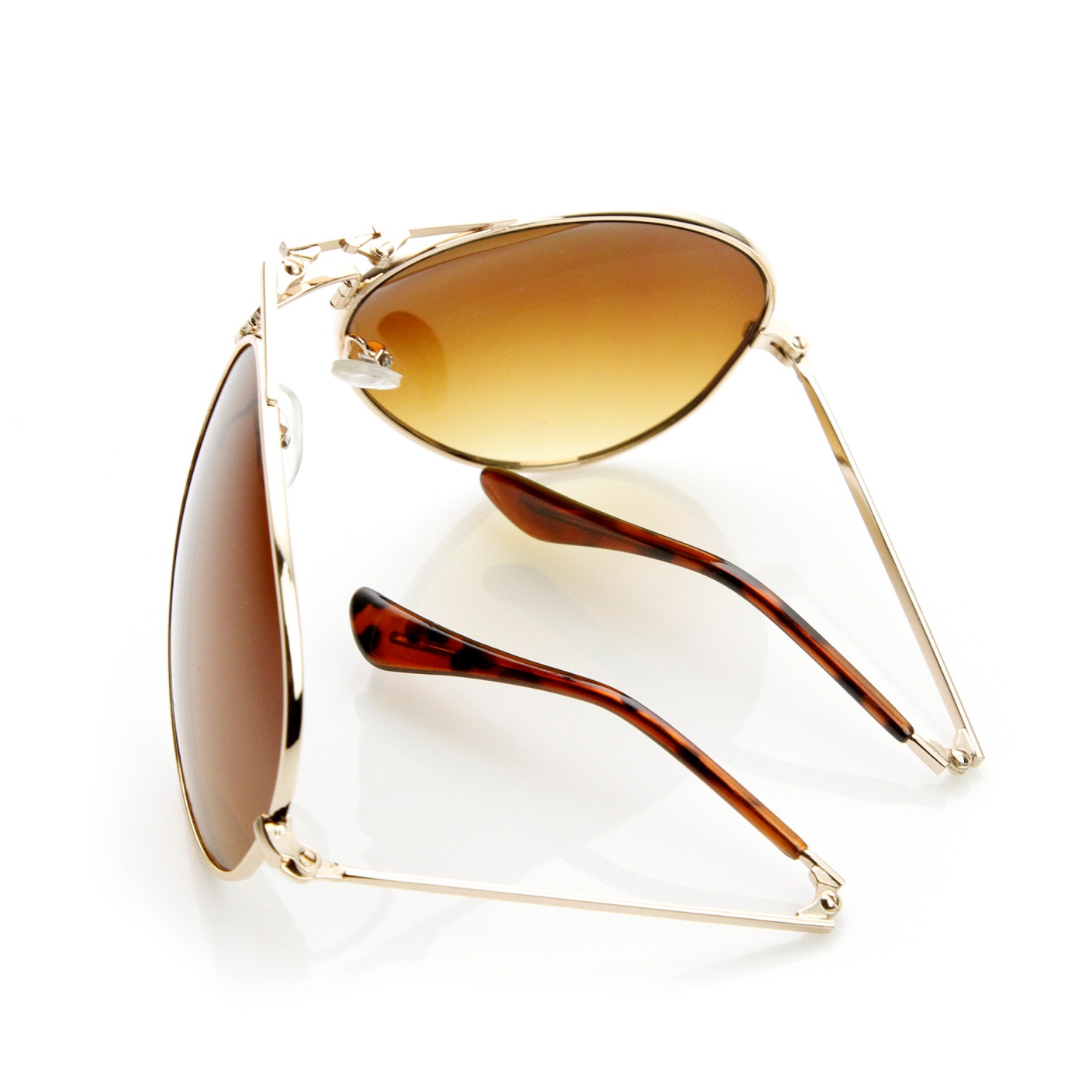 Example – automatic mode
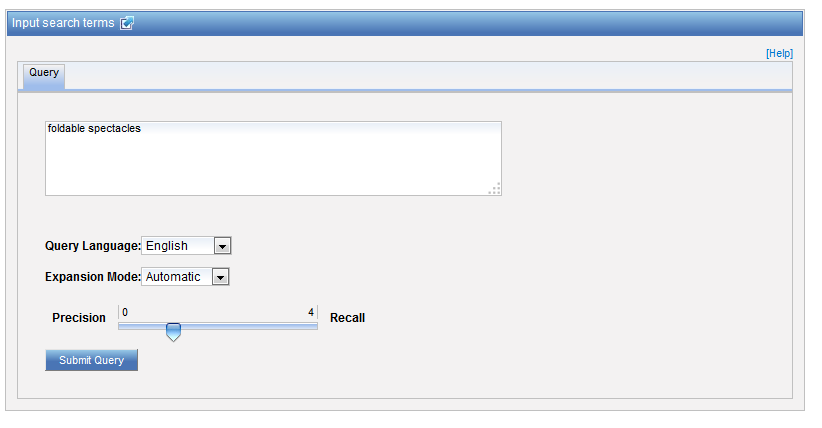 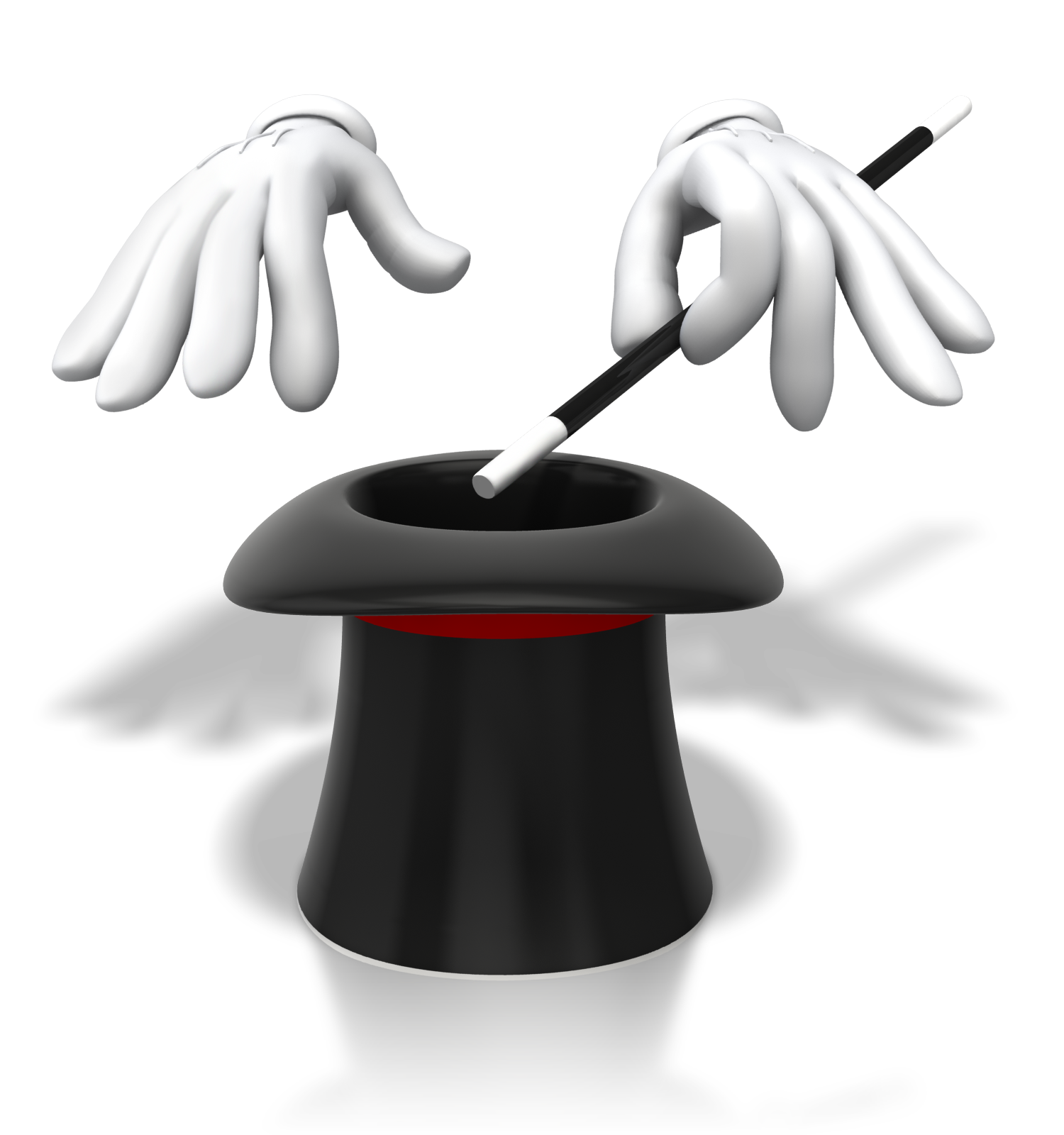 Result
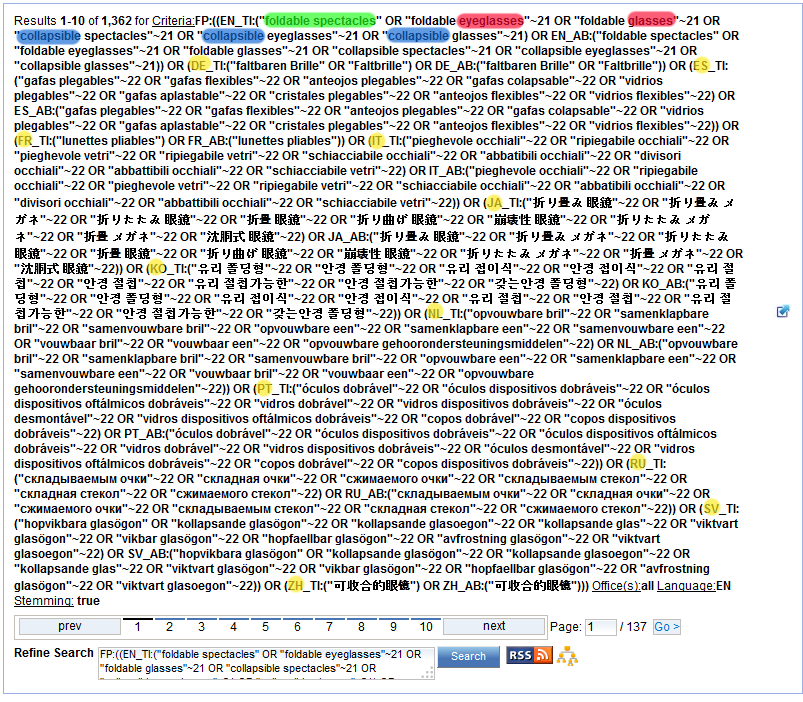 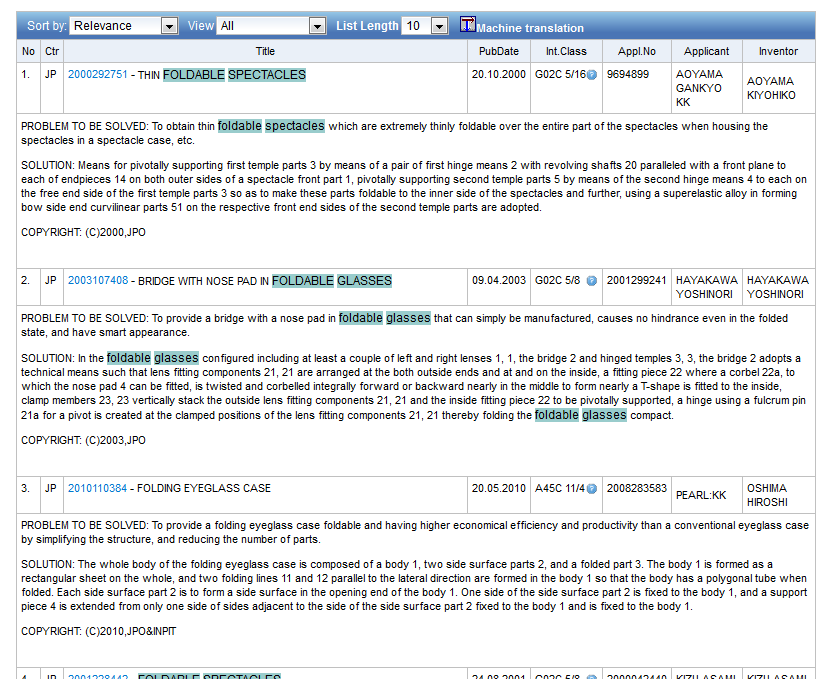 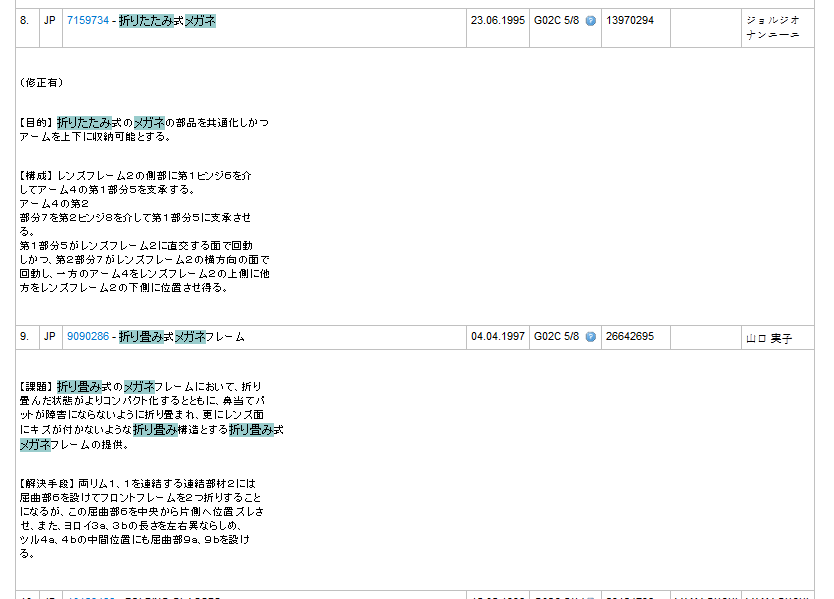 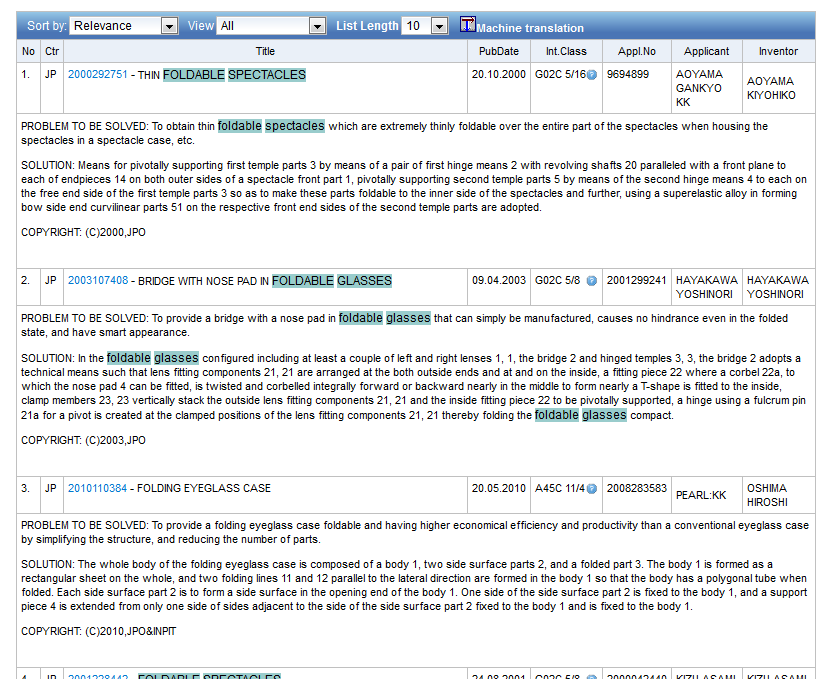 Example - supervised
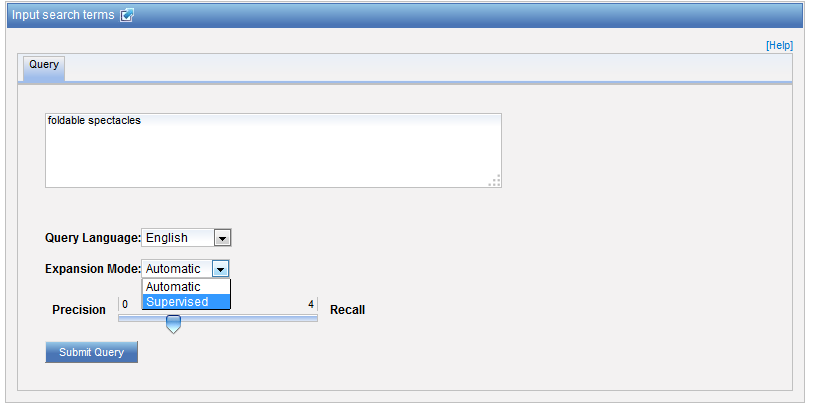 Technical fields
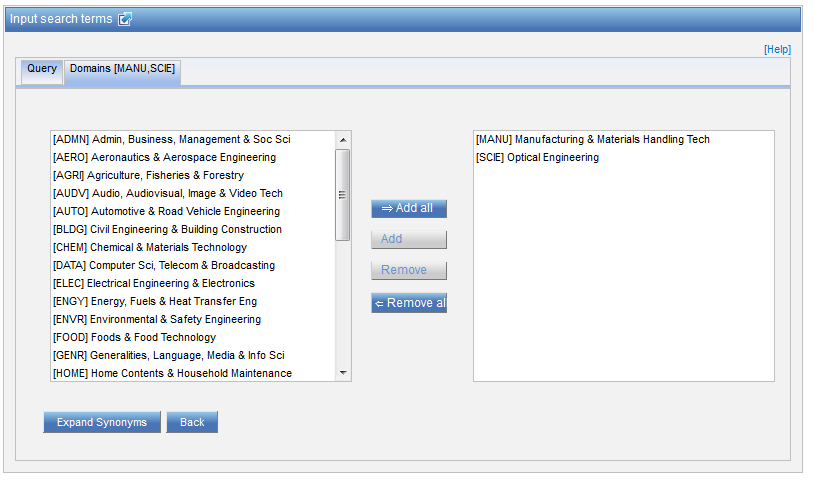 Variants
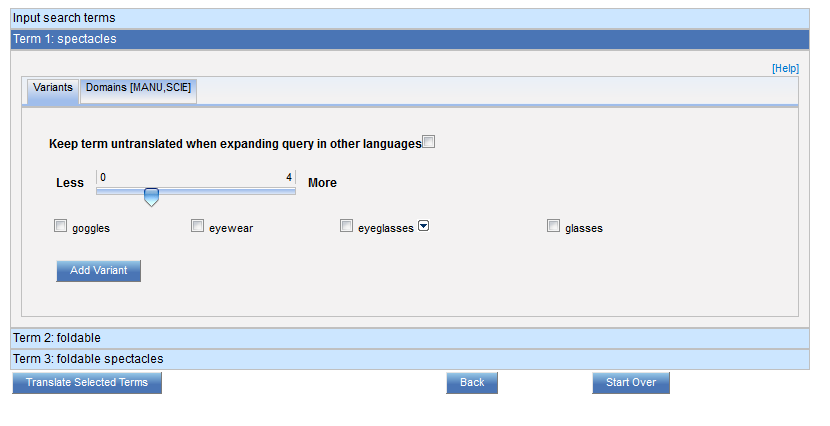 Translations
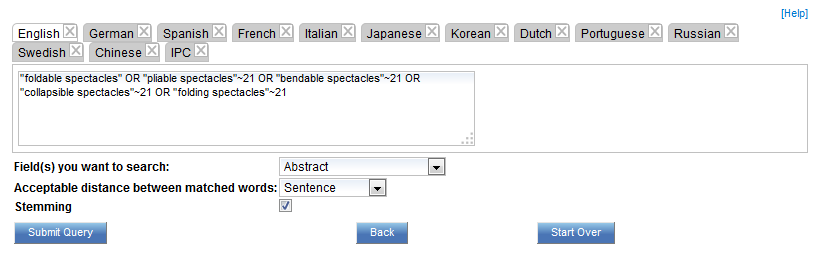 Check and edit in Google Translate
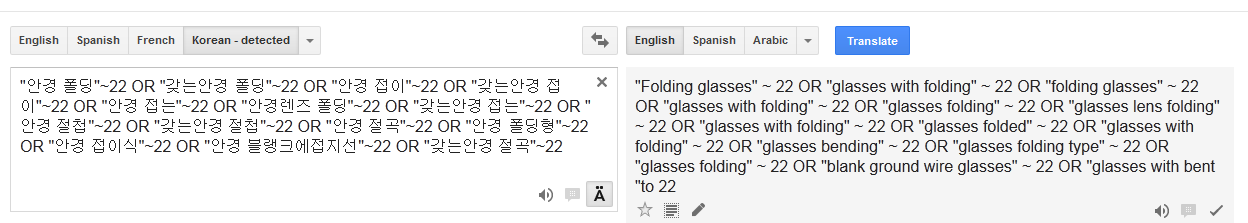 EDIT
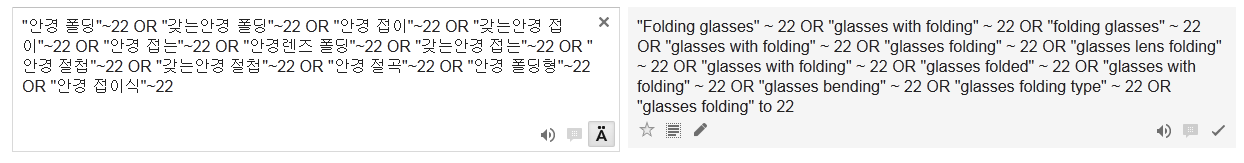 Checking: IPC
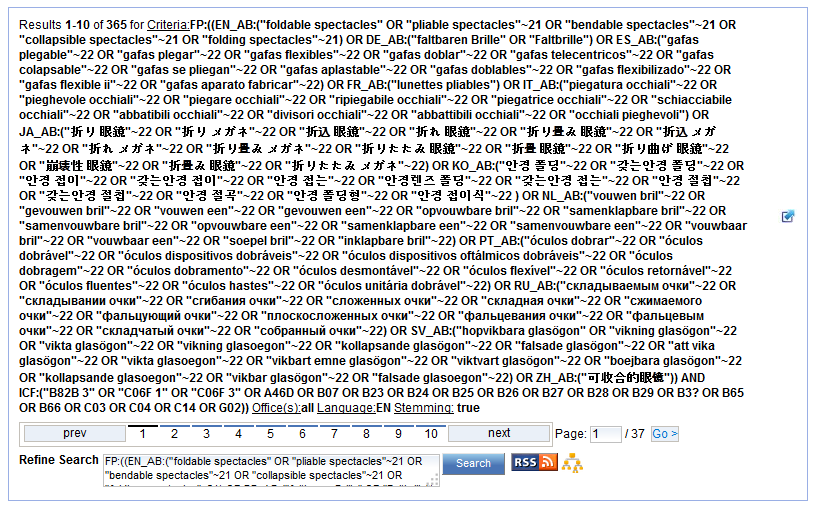 How to search Chinese full text data?
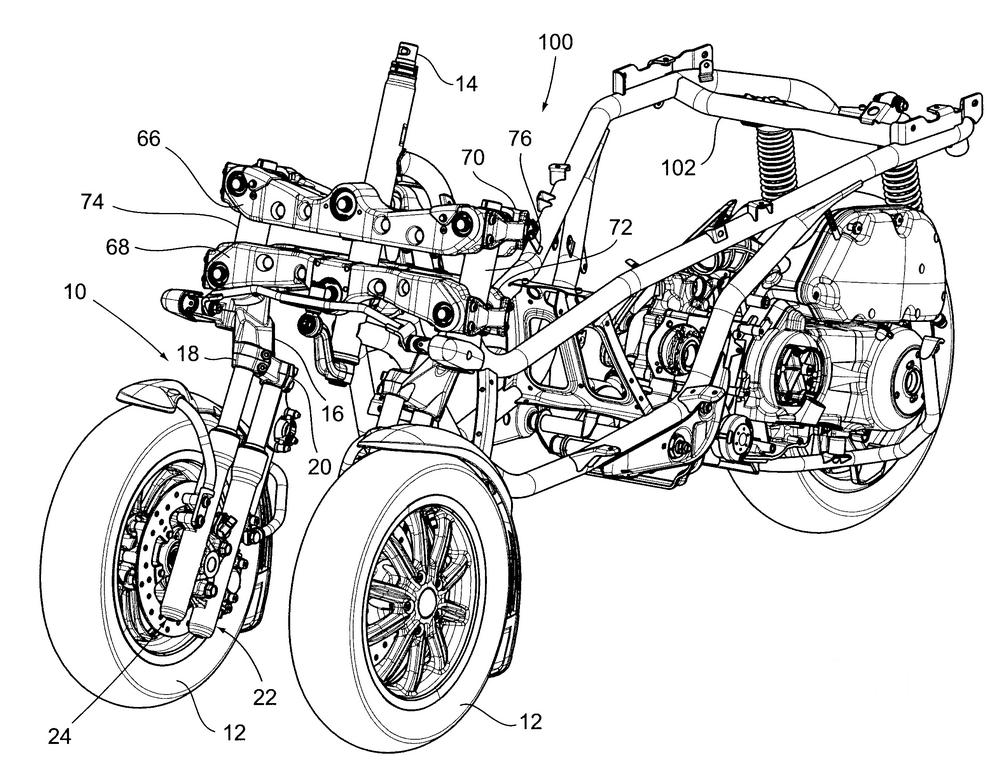 Step 1: Define the search strategy
CTR:CN      Chinese collection
IC:B62         high level IPC for road vehicles
 ZH_DE: (+twoFrontWheels  AND +motorcycle)
for the two concepts to be translated using CLIR
Step 2: use PATENTSCOPE CLIR
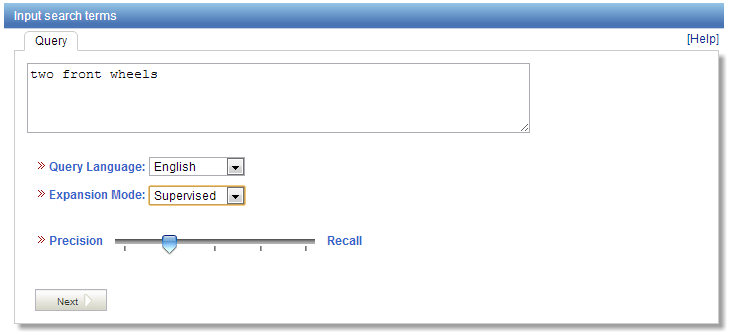 Step 3: Assembling the query
(b) Replace the concepts +twoFrontWheels and +motorcycle by the Chinese CLIR subqueries:
ZH_DE: ((( "具有双前轮" ) OR (( "两个" OR "联体" OR "式二" OR "双重" ) NEAR1 "前轮" ) OR ((( "两个" OR "联体" OR "式二" OR "双重" ) NEAR1 "前部") NEAR1 "车轮" )) 
AND
 ("摩托车" OR "滑板车" OR "踏板车" OR "助力车" OR "滑行车" OR "机动车" OR "电动自行车" OR "助动车" OR "自行摩托车动力机" OR "两轮摩托车" OR "机动二轮车" OR "助动自行车" OR "辅助自行车" OR "跨乘式车辆"))
Step 4: Copy/paste your query in PATENTSCOPE to execute it
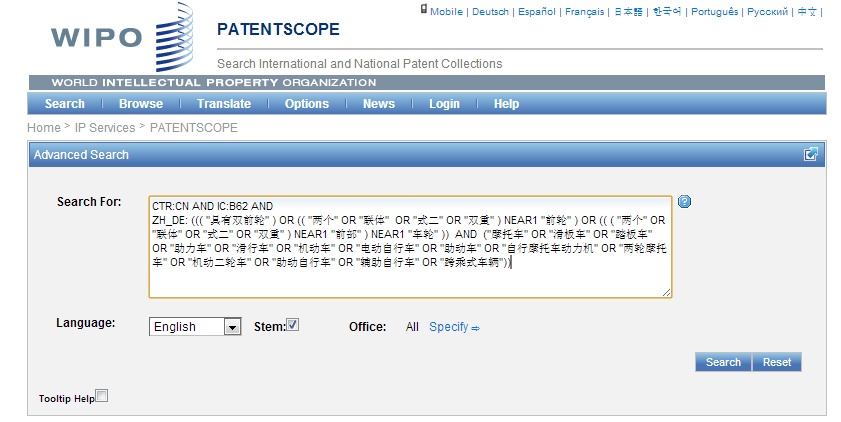 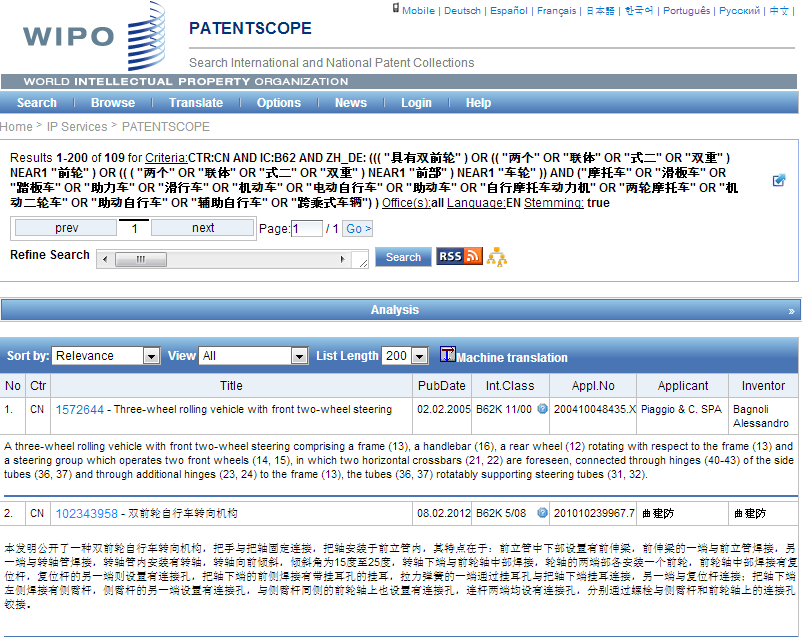 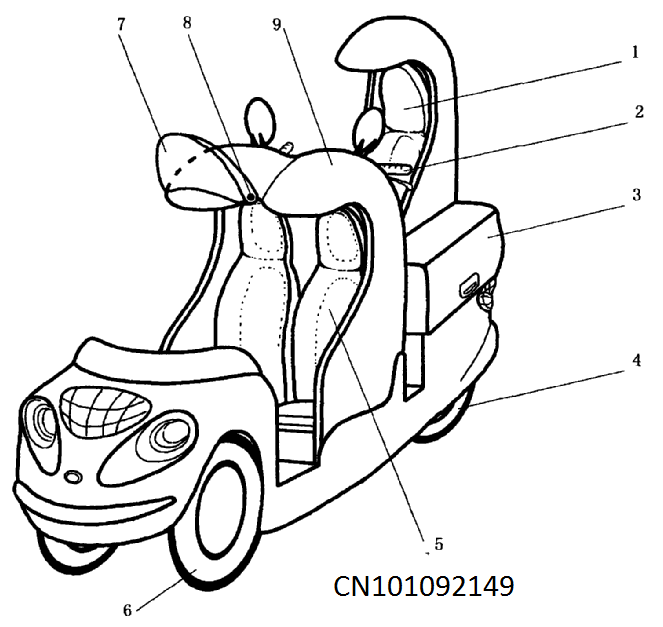 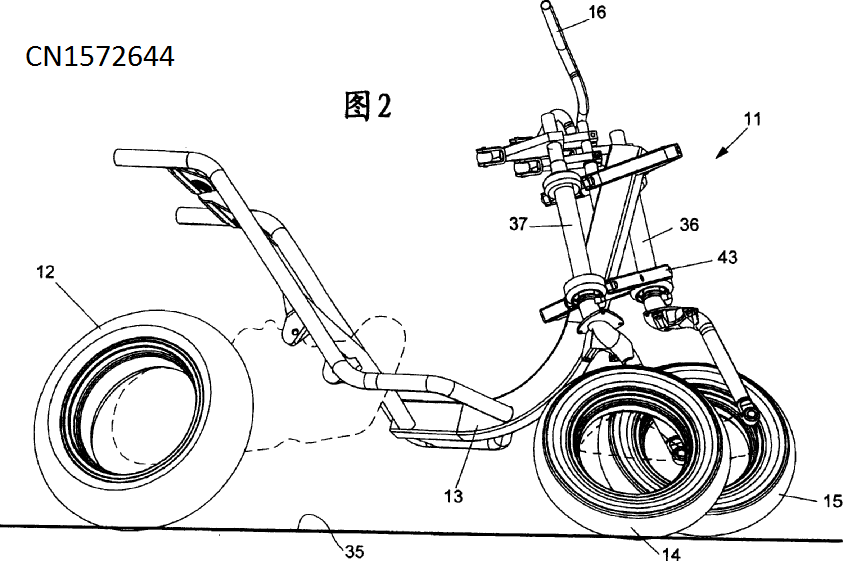 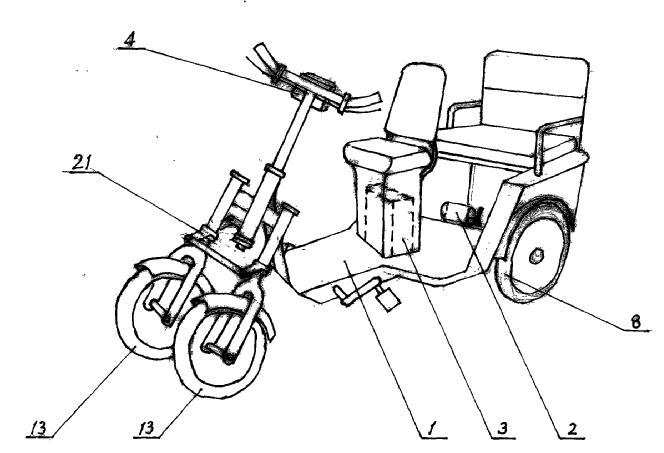 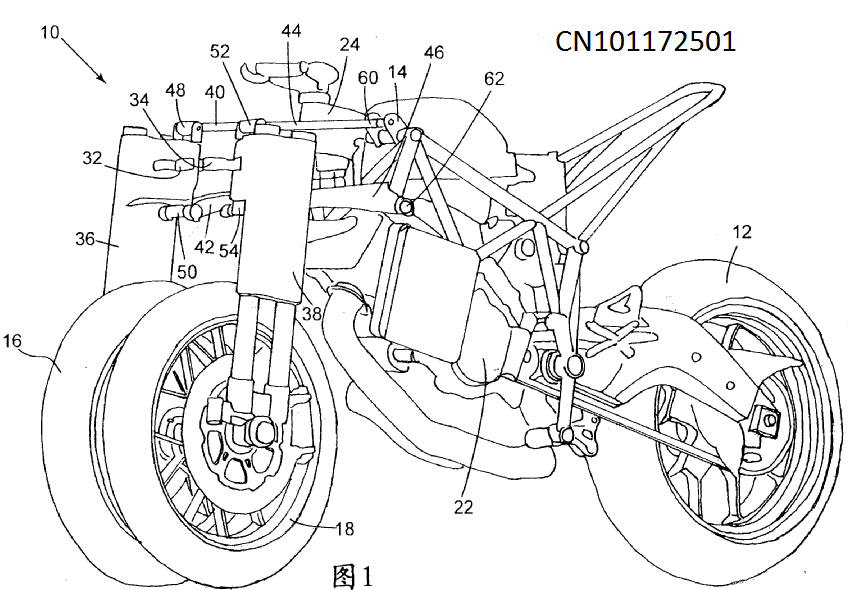 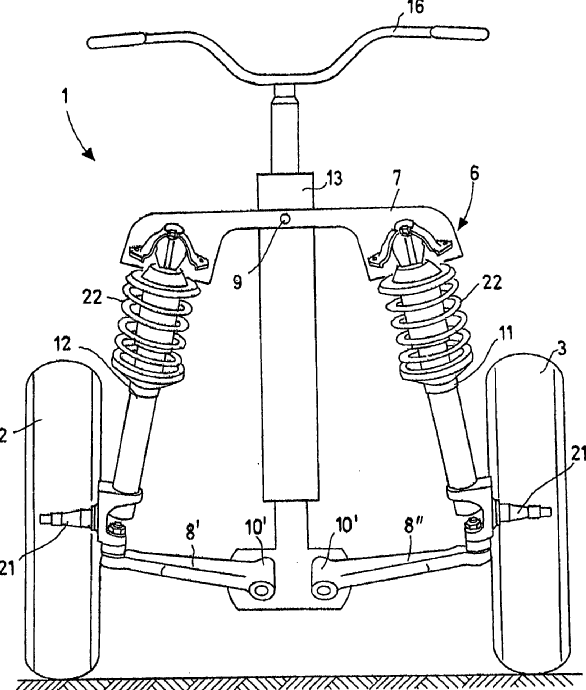 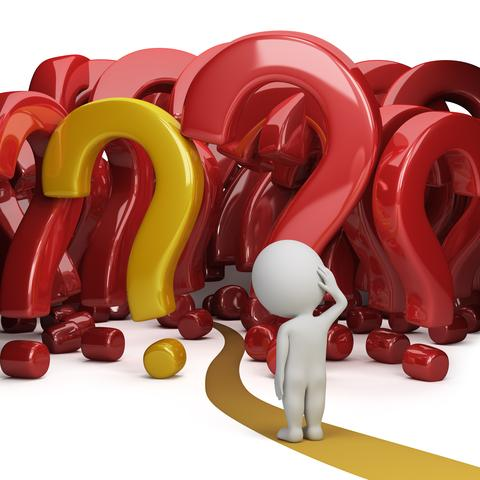 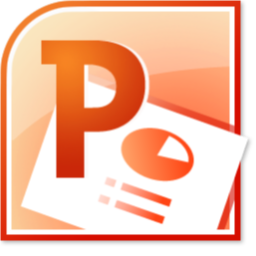 Slides
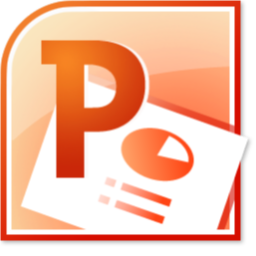 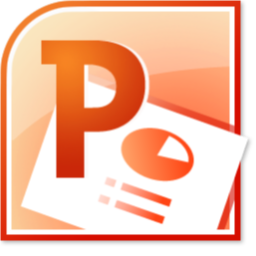 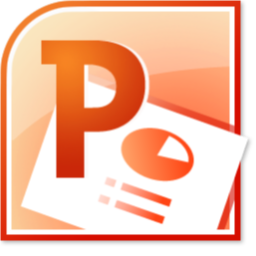 www.wipo.int/patentscope/en/webinar/index.html
patentscope@wipo.int
Next webinar
Retrospective of 2014: December 9 and 11

http://www.wipo.int/patentscope/en/webinar/
mulțumesc
mulțumesc